Kindergarten Newsletter: February 27 – March 3, 2023
We are WILD about Learning!
….……………………………………………....
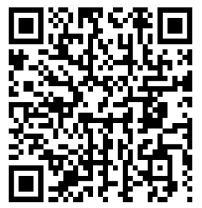 Scan the QR Code to purchase a 2022-2023 Pearl Pirate yearbook!

Deadline to order is February 28th.
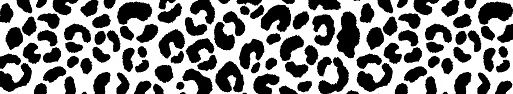 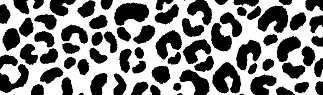 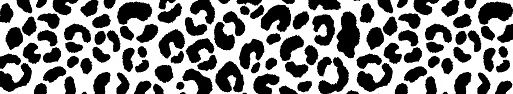 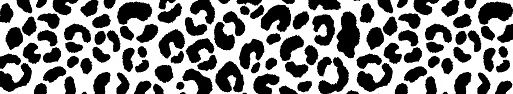 LEARNING MINDSET: Asking for Help
Module 6,  Week 4: Home of the Free and the Brave
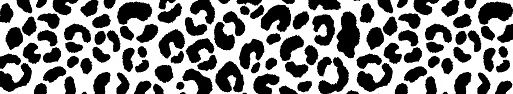 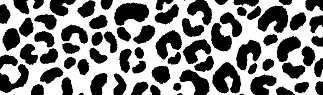 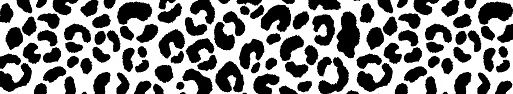 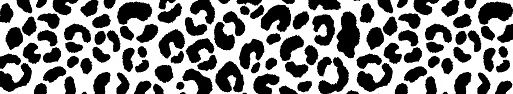